ARE FENCES GOOD THINGS OR BAD THINGS?

DO THEY EXIST TO KEEP THINGS IN OR KEEP THINGS OUT?

FENCES CAN BE GOOD OR BAD
“We all build fences. It is an essential part of the human condition. We categorize and re-categorize ourselves and others over and over again in order to protect our fragile egos and in order to minimize any complex thinking required to really see others. We are quick to identify differences which separate us and we “otherize” anyone we do not agree with or do not fully understand. We build fences. And we do this within the church.”
FENCES AND THE JEWISH LAW
THE PHARISEES HAD AN OBJECTIVE – TO BUILD A FENCE AROUND THE LAW
DETERMINE GOD’ S COMMANDMENTS IN THE FIRST FIVE BOOKS OF THE LAW KNOWN AS THE TORAH
GENESIS
EXODUS
LEVITICUS
NUMBERS
DEUTERONOMY
THIS WALL WAS TO PROTECT THEM FROM DISOBEYING
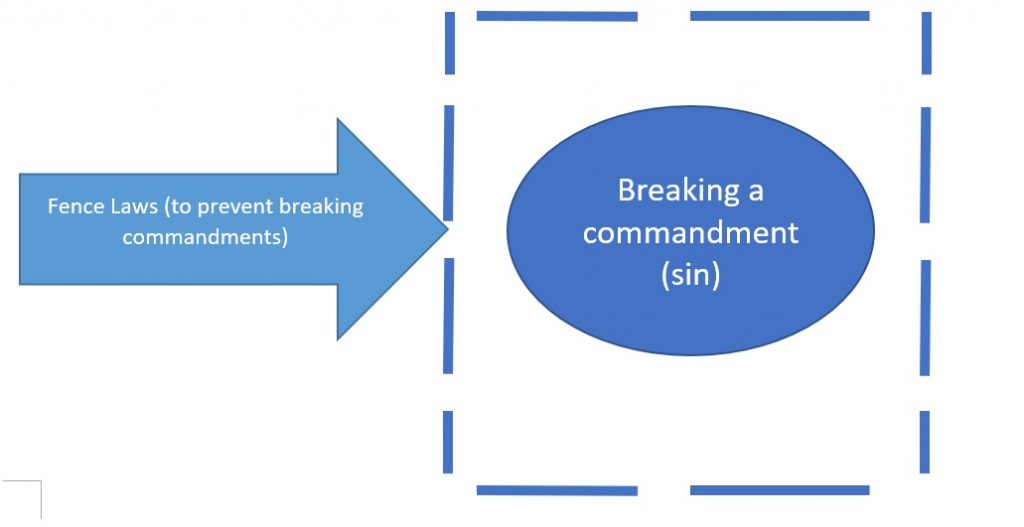 IF YOU PULL UP “JUDAISM 101”
YOU WILL FIND 733,000 REFERENCES TO FENCES AND JEWISH LAW
IF YOU PULL UP “JEWISH LAW” YOU FIND SOME INTERESTING THINGS
JUDAISM WAS MORE THAN A BASIC BELIEF ABOUT GOD—MAN—AND THE UNIVERSE
IT WAS A COMPREHENSIVE WAY OF LIFE BASED ON RULES AND PRACTICES
IT WAS INTENDED TO AFFECT EVERY ASPECT OF A PERSON’S LIFE
WHAT YOU DO WHEN YOU WAKE UP
WHAT YOU EAT
WHAT YOU WEAR
HOW YOU GROOM YOURSELF
HOW TO CONDUCT BUSINESS
WHO YOU CAN MARRY 
HOW TO OBSERVE DAYS
IT WAS INTENDED TO AFFECT EVERY ASPECT OF A PERSON’S LIFE
HOW TO TREAT PEOPLE
HOW TO TREAT ANIMALS
“HALAKHAH”  IS TRANSLATED “JEWISH LAW”
IT LITERALLY MEANS “THE PATH ONE WALKS”
THE LAW – OR TORAH CONTAINS 613 COMMANDMENTS
THESE CAME FROM GOD AND CANNOT BE CHANGED
1 FOR EACH BONE
248 POSITIVES
365 NEGATIVES
1 FOR EACH DAY
HUNDREDS MORE WERE ADDED WHICH BECAME FENCES AROUND THE LAW
THE 1ST FENCE WAS TO PROTECT PEOPLE FROM VIOLATING GOD’S LAW
1ST   IDENTIFY THAT THE LAW CAME FROM GOD
2ND BUILD A FENCE AROUND THE LAW SO PEOPLE WILL NOT VIOLATE IT
AN EXAMPLE:
Ex 20:8-11Remember the Sabbath day by keeping it holy. 9 Six days you shall labor and do all your work, 10 but the seventh day is a Sabbath to the Lord your God. On it you shall not do any work, neither you, nor your son or daughter, nor your manservant or maidservant, nor your animals, nor the alien within your gates.
THIS SEEMED SIMPLE ENOUGH
KEEP THE SABBATH HOLY
 
KEEP IT HOLY BY NOT WORKING

SERVANTS—LIVESTOCK—VISITORS COULD DO NO WORK
HERE WAS THE PROBLEM
WHAT IS WORK?

WORK HAD TO BE DEFINED
MISHNAH – SABBATH– CPT 7, V2
“The main classes of work are 40, save one: sowing, plowing, reaping, binding sheaves, threshing, winnowing, cleansing crops, grinding, sifting, kneading, baking, shearing wool, washing, beating or dying it, spinning, weaving, making two loops,
Weaving two threads,  tying or loosing a knot, sewing two stitches, tearing in two, hunting a gazelle, slaughtering or
flaying or salting it or curing its skin, scraping it or cutting it up, writing two letters, building, putting out a fire, lighting a fire, striking with a hammer, taking out aught from one domain to another.  These are the main classes of work: forty save one.”
CENTURIES LATER FENCES WERE BUILT AROUND THESE LAWS
TOUCHING OR HANDLING AN IMPLEMENT OF WORK WAS FORBIDDEN TO PREVENT AN ACT OF WORK BEING PERFORMED

THE PHARISEES IN JESUS’ TIME WERE NOTORIOUS FOR BUILDING FENCES
Mark 7:1-4  The Pharisees and some of the teachers of the law who had come from Jerusalem gathered around Jesus and 2 saw some of his disciples eating food with hands that were "unclean," that is, unwashed. 3 (The Pharisees and all the Jews do not eat unless they give their hands a ceremonial washing, holding to the tradition of the elders. 4 When they come from the marketplace they do not eat unless they wash.
And they observe many other traditions, such as the washing of cups, pitchers and kettles.
THERE WAS NOTHING IN THE LAW THAT REQUIRED THE WASHING OF HANDS BEFORE EATING

THIS WAS A TRADITION HANDED DOWN BY THE RELIGIOUS LEADERS
THIS WAS A FENCE BUILT AROUND THE LAW
Mark 7:7-8  They worship me in vain; their teachings are but rules taught by men.' You have let go of the commands of God and are holding on to the traditions of men."
THEY BUILT FENCES AROUND THE LAW WITH THEIR TRADITIONS
THE LAW SAID WASHING OF HANDS WAS REQUIRED OF PRIESTS BEFORE THEY OFFERED A SACRIFICE – EX 40:30-32

BUT NOTHING IS SAID ABOUT WASHING HANDS BEFORE EATING A MEAL
THE 2ND FENCE WAS BULT WITH THE TEACHINGS OF THE RABBIS

THESE RULINGS DEALT WITH SPECIFIC SITUATIONS AND HAD THE FORCE OF LAW

BUT THESE RULINGS WERE NOT THE SAME IN EVERY CONTEXT
EXAMPLE

MANY O.T. MEN OF FAITH WERE POLYGAMISTS
BUT NOT ALL JEWS COULD BE POLYGAMISTS
THIS WAS DETERMINED BY THE RULING OF THE RABBIS
A 3RD FENCE WAS BUILT BY CUSTOM AND WAS BINDING AS LAW BECAUSE IT HAD BEEN PRACTICED SO LONG
THE WASHING OF HANDS BEFORE EATING
STANDING WHILE PRAYING
OTHER JEWISH PRACTICES THAT WERE SIMPLY DONE AS CUSTOM BUT WERE CONSIDERED LAW
THE POINT IN BUILDING A FENCE AROUND THE LAW
IT WAS TO CONTROL EVERYONE’S ACTIONS

IT WAS TO “PROTECT” THEM FROM VIOLATING GOD’S LAW

IT WAS TO PROTECT SOMEONE FROM 
ACCIDENTLY DOING SOMETHING WRONG
YOU IDENTIFY GOD’S LAW

YOU PREVENT A VIOLATION BY BUILDING A FENCE AROUND IT

THE 1ST FENCE IS IDENTIFYING WHAT THE LAW MEANS

THE 2ND FENCE IS THE RABBIS’ RULING

THE 3RD FENCE IS CUSTOM
WE HAVE MUCH MORE IN COMMON WITH THIS APPROACH THAN WE REALIZE
LIKE PHARISEES – AS WELL MEANING CHRISTIANS WE CAN ADD FENCES TO GOD’S LAW

THESE MODERN-DAY FENCES QUICKLY BECOME A LAW UNTO THEMSELVES REPLACING WHAT THEY WERE DESIGNED TO PROTECT
1ST MODERN DAY FENCE
IDENTIFY GOD’S LAW
IS WHAT I BELIEVE REALLY TAUGHT IN THE BIBLE?

DOES MY UNDERSTANDING COME FROM A FAILURE TO PROPERLY APPLY A TEXT?

IS THIS REALLY WHAT GOD SAYS OR HAVE I MADE A LAW THAT GOD DIDN’T?
1ST MODERN DAY FENCE
IDENTIFY GOD’S LAW
WE ARE OFTEN DIVIDED OVER WHAT THE BIBLE DOES NOT SAY

WE DISCUSS AND ARGUE OVER THINGS THE BIBLE DOESN’T MENTION

WE SAY “THE BIBLE DOESN’T SPECIFICALLY SAY THIS BUT THE PRINCIPLE IS THERE”
1ST MODERN DAY FENCE
IDENTIFY GOD’S LAW
2 Thess 3:6  But we command you, brethren, in the name of our Lord Jesus Christ, that you withdraw from every brother who walks disorderly and not according to the tradition which he*  received from us.
THIS PASSAGE HAS BEEN USED AS AUTHORITY FOR WITHDRAWING FELLOWSHIP FROM BRETHREN
1ST MODERN DAY FENCE
THE PASSAGE SAYS TO WITHDRAW FELLOWSHIP FROM THOSE WHO WALK DISORDERLY

THE PROBLEM IS IN DETERMINING WHAT IS “WALKING DISORDERLY”

WE HAVE APPLIED IT TO ANYTHING WE CONSIDER TO BE A DISORDERLY WALK

EVEN TO MISSING WORSHIP
1ST MODERN DAY FENCE
THE PROBLEM IS THE CONTEXT DEFINES “WALKING DISORDERLY” IN NO UNCERTAIN TERMS
2 Thess 3:7  For you yourselves know how you ought to follow us, for we were not disorderly among you; 8 nor did we eat anyone's bread free of charge, but worked with labor and toil night and day,
1ST MODERN DAY FENCE
THE PROBLEM IS THE CONTEXT DEFINES “WALKING DISORDERLY” IN NO UNCERTAIN TERMS
2 Thess 3:10-11  For even when we were with you, this we commanded you, that if any would not work, neither should he eat.
11 For we hear that there are some which walk among you disorderly, working not at all, but are busybodies.
2ND MODERN DAY FENCE
WE DON’T HAVE RABBIS TO MAKE RULINGS – BUT WE HAVE PREACHERS AND PERIODICAL EDITORS TO MAKE RULINGS
BROTHER SO-AND-SO TAUGHT THIS SO IT MUST BE CORRECT

A BROTHERHOOD PERIODICAL HAD AN ARTICLE ON THIS SUBJECT SO THIS HAS TO BE RIGHT
2ND MODERN DAY FENCE
MANY DECIDE WHAT TO BELIEVE ON A SUBJECT BY READING WHAT SOME BROTHER HAS WRITEN

IT IS MUCH EASIER TO READ “WHAT WE ARE SUPPOSE TO BELIEVE” RATHER THAN DIG DEEP INTO GOD’S WORD

IT IS MUCH EASIER TO ACCEPT AS TRUTH WHAT A PREACHER SAYS THAN TO STUDY ON OUR OWN
2ND MODERN DAY FENCE
PREACHERS AND BROTHERHOOD PERIODICALS ARE NOTORIUS FOR BUILDING FENCES AROUND GOD’S WORD
THESE FENCES DO JUST WHAT A FENCE IS DESIGNED TO DO

THEY KEEP SOME PEOPLE IN AND KEEP OTHERS OUT

WHAT IS THE DIFFERENCE IN THIS AND THE RABBIS MAKING A RULING?
2ND MODERN DAY FENCE
WE OFTEN BUILD A FENCE TO CONTROL WHO BECOMES A MEMBER OF A CONGREGATION – WE ONLY LET IN THOSE WHO ARE JUDGED WORTHY

SOME CONGREGATIONS DEMAND THAT A PERSON WANTING TO JOIN THEIR FELLOWSHIP HAVE AN INTERVIEW WITH THE ELDERS
CONGREGATION
WE PUT A GATE IN OUR FENCES TO CONTROL WHO COMES IN
2ND MODERN DAY FENCE
WHO CAME UP WITH THE IDEA TO  INTERVIEW PROSPECTIVE MEMBERS?

WERE THE 3000 ON PENTECOST INTERVIEWED BY THE APOSTLES?

DO WE NOT REALIZE THAT GOD ADDS TO THE CHURCH – NOT MAN?
3RD MODERN DAY FENCES
OUR TRADITIONS
THINGS ARE OFTEN DONE BECAUSE THAT’S THE WAY THEY HAVE ALWAYS BEEN DONE

CUSTOMS BECOME LAWS AND ARE CONSIDERED BINDING
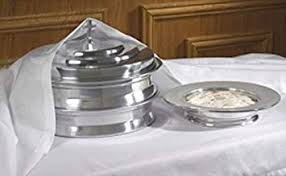 3RD MODERN DAY FENCES
WHAT DID JESUS THINK ABOUT TRADITIONS?
Mark 7:7-8  They worship me in vain;
their teachings are but rules taught by men.'You have let go of the commands of God and are holding on to the traditions of men." 

Matt 15:3  Jesus replied, "And why do you break the command of God for the sake of your tradition?
ARE WE GUILTY OF TRYING TO IDENTIFY WHAT GOD DEMANDS?
DO WE BUILD FENCES AROUND THOSE COMMANDS TO CONTROL PEOPLE AND PREVENT VIOLTIONS?

GOD IS NOT PLEASED WITH THIS

MAY WE SIMPLY SERVE GOD – WITHOUT PLACING DEMANDS AND LAWS THAT GOD S HAS NOT MADE
DO BUILD FENCES AROUND THOSE COMMANDS TO CONTROL PEOPLE AND PREVENT VIOLTIONS?

GOD IS NOT PLEASED WITH THIS

MAY WE SIMPLY SERVE GOD – WITHOUT PLACING DEMANDS AND LAWS THAT GOD HAS NOT MADE
PERHAPS WE NEED TO TEAR DOWN SOME FENCES
LET’S NOT MAKE BEING A CHRISTIAN HARDER THAN GOD MAKES IT